Cake
Enabling High-level SLOs on Shared Storage
Andrew Wang, Shivaram Venkataraman, Sara Alspaugh, Randy Katz, Ion Stoica
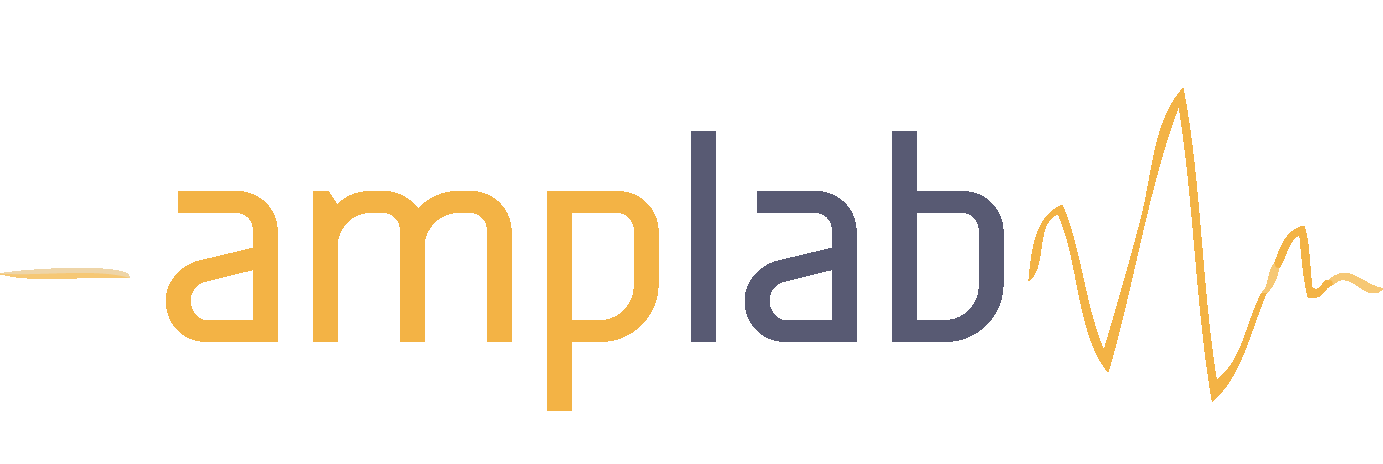 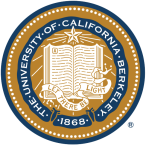 1
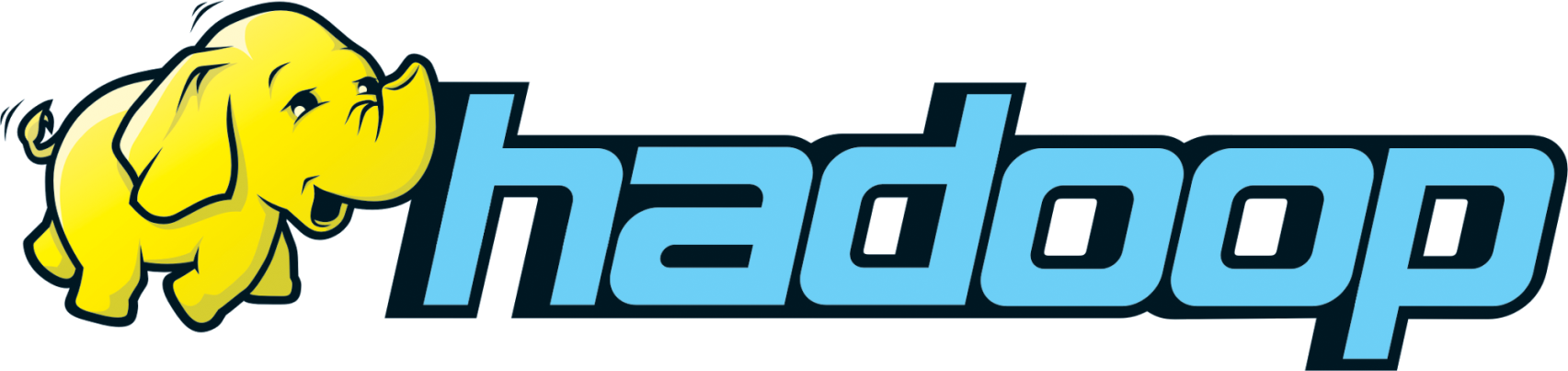 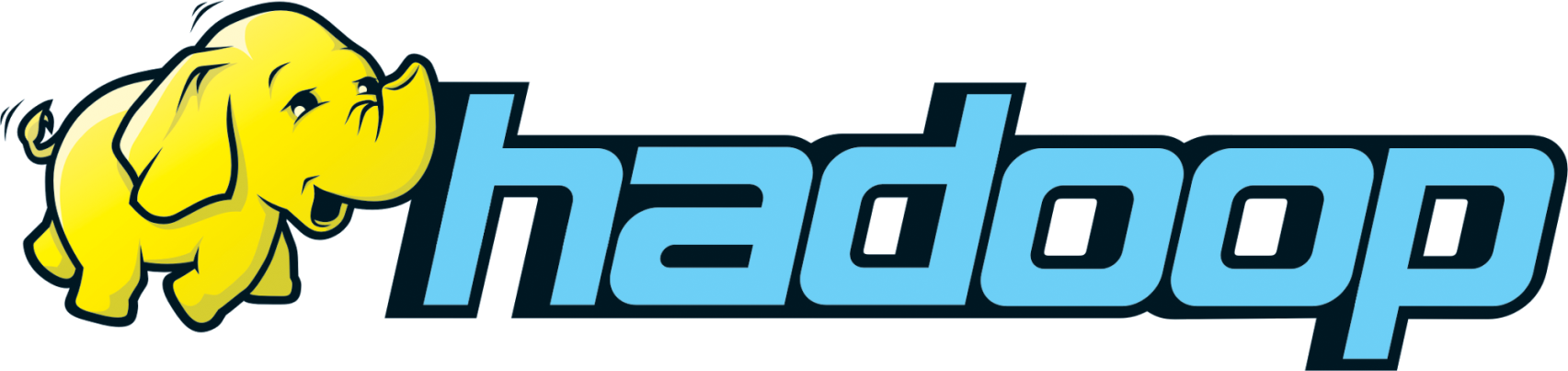 2
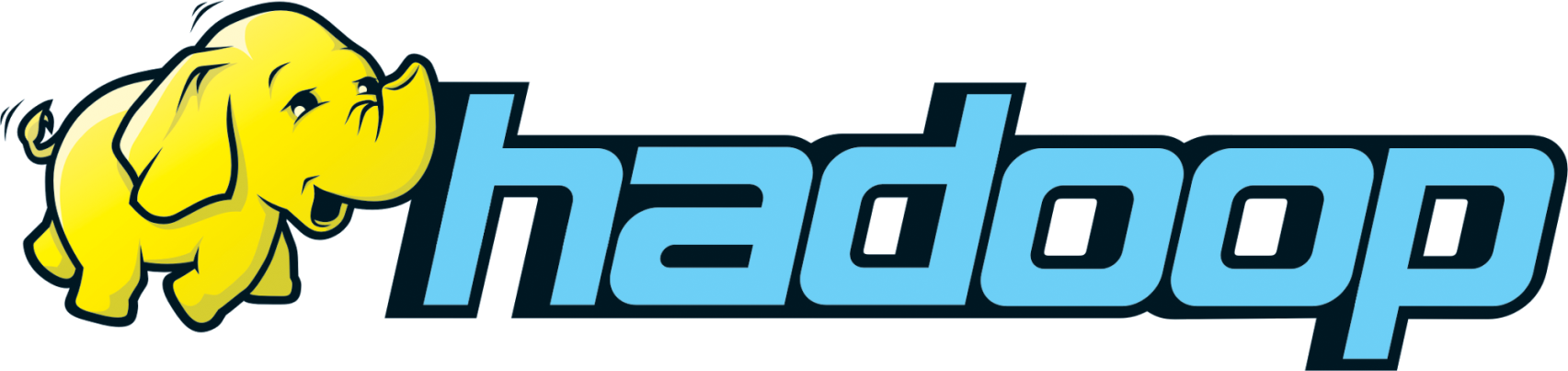 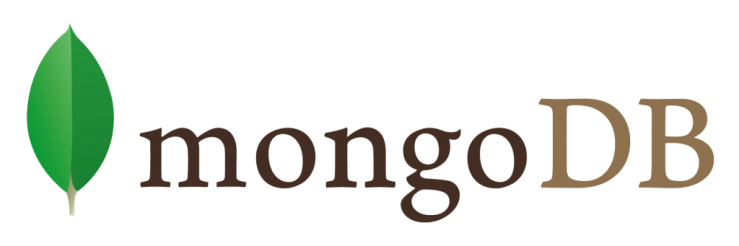 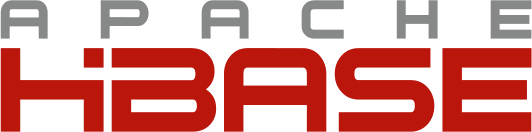 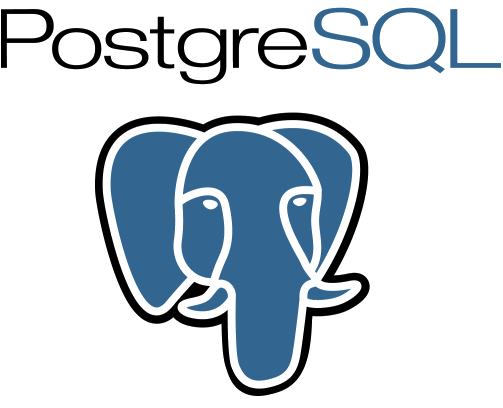 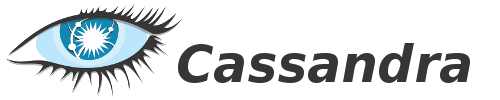 3
Trend toward consolidation of front-end and back-end storage systems
4
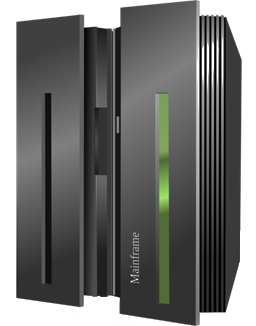 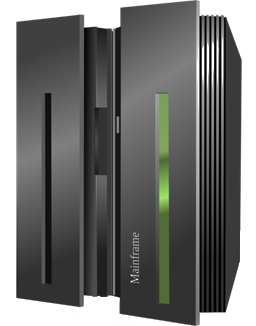 Front-end
Backend
5
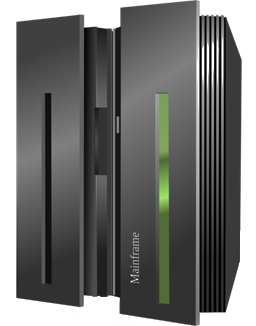 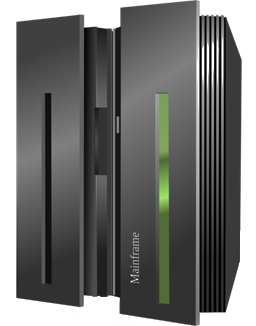 Data
Users
Analysis
Front-end
Backend
6
Minutes to hours
forever
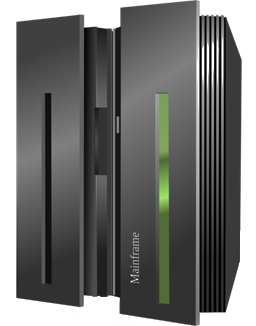 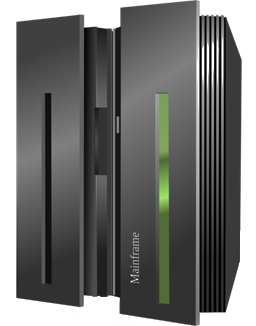 Data
Users
Analysis
Front-end
Backend
7
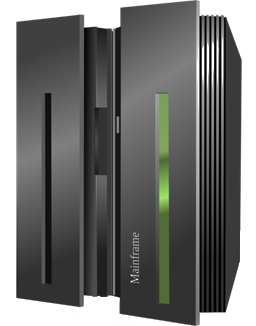 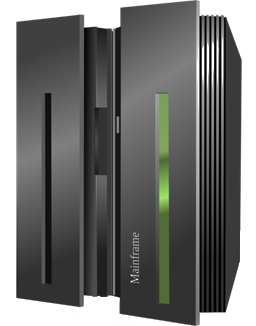 Users
Consolidated
8
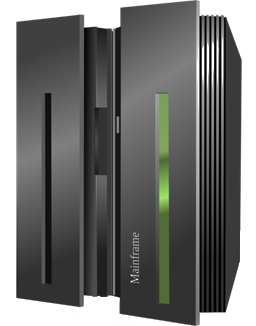 Provisioning
Utilization
Analysis time
Users
Consolidated
9
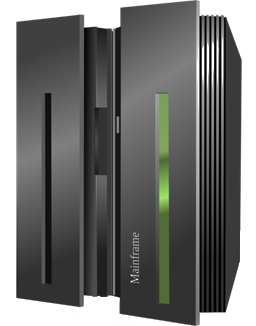 Nope.
10
Cluster scheduling
Privacy
Failure domains
Performance isolation
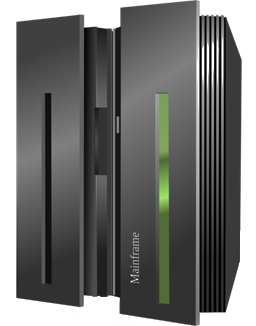 11
Performance isolation
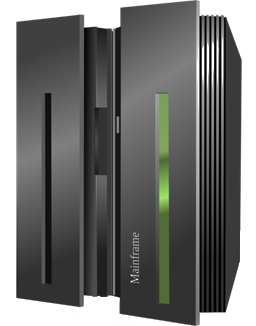 12
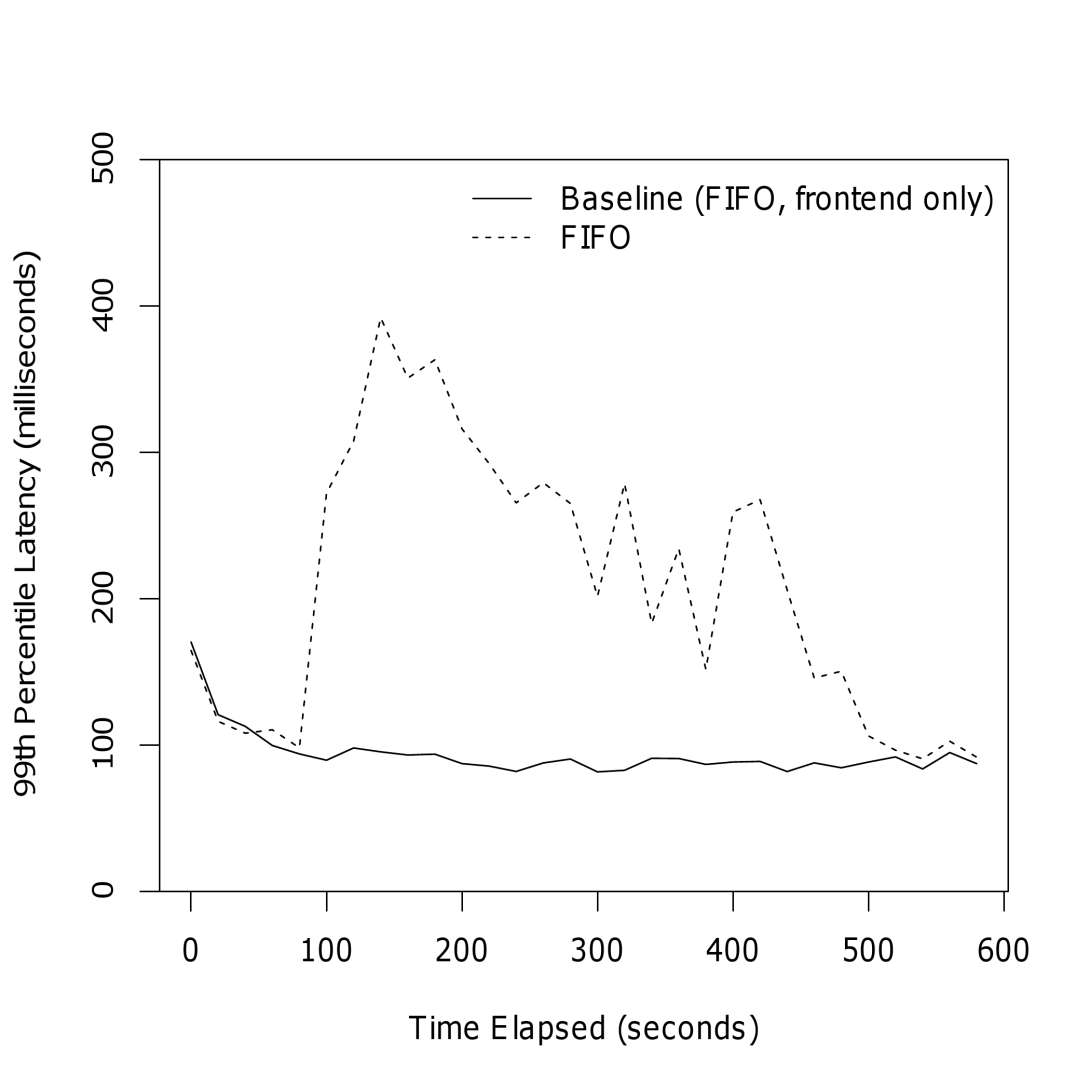 4x increase in latency
[Speaker Notes: Fix the legend: Separated & Consolidated]
Objective
Combine two workloads
Meet front-end latency requirements
Then maximize batch throughput
14
Latency
vs.
Throughput
15
95th
High-percentile latency
99th
16
95th
“…purely targeted at controlling performance at the 99.9th percentile.”
99th
17
get
put
High-level operations
scan
18
service-level objective
performance metric
requirement
of
type of request
for
19
service-level objective
99th percentile latency
100 milliseconds
of
get requests
for
20
Approach
Coordinated, multi-resource scheduler for consolidated storage workloads
Add scheduling points within the system
Dynamically adjust allocations to meet SLO of front-end workload
Built on HBase/HDFS
21
Front-end web server
Client
HBase
HDFS
Batch MapReduce task
22
Index lookup
Client
HBase
HDFS
23
Read data
Client
HBase
HDFS
24
Process
Client
HBase
HDFS
25
Response
Client
HBase
HDFS
26
CPU usage
Client
HBase
HDFS
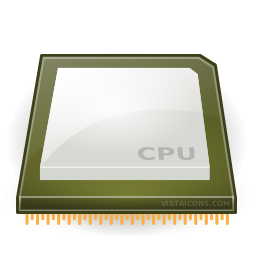 27
Disk usage
Client
HBase
HDFS
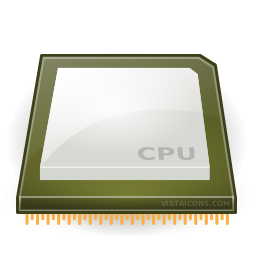 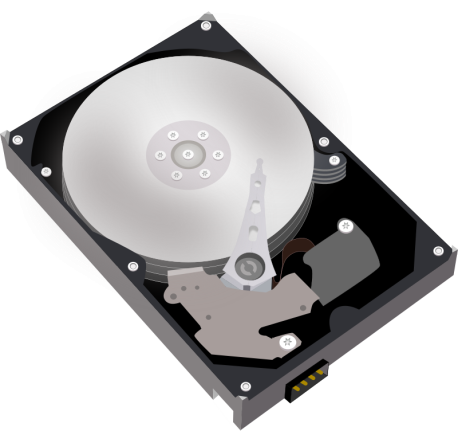 28
Clean RPC interfaces
Client
HBase
HDFS
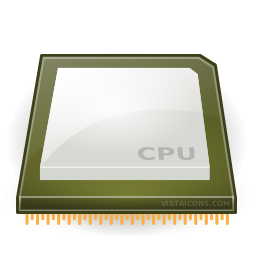 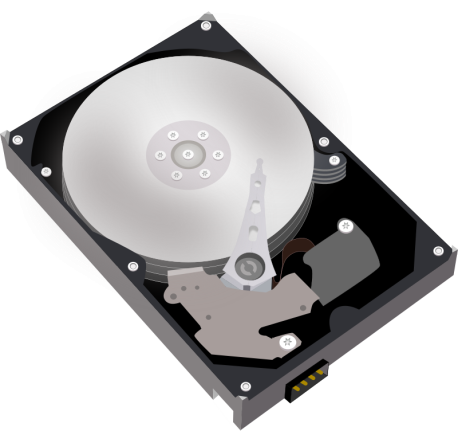 29
1st-level schedulers
Client
1
HBase
1
HDFS
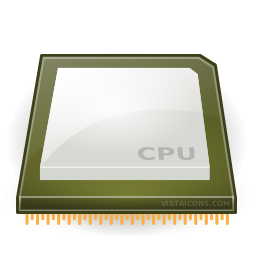 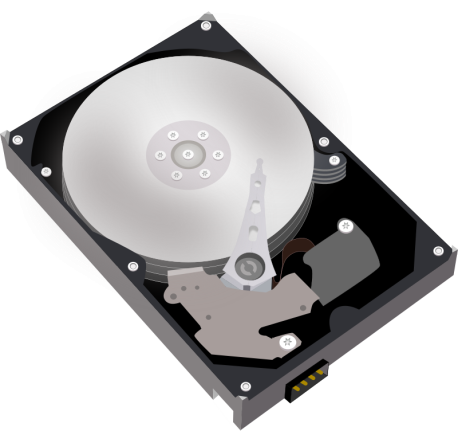 30
2nd-level scheduler
2
Client
1
HBase
1
HDFS
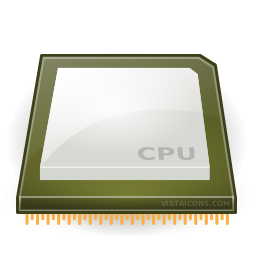 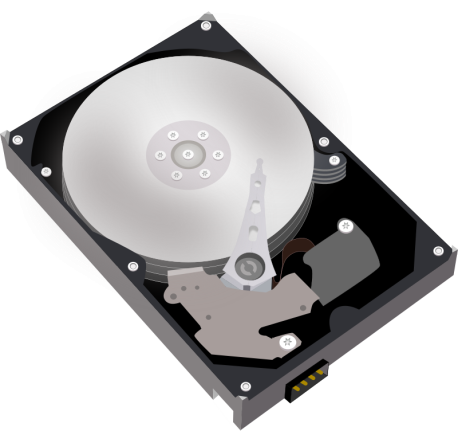 31
1st-level schedulers
2
Client
1
HBase
1
HDFS
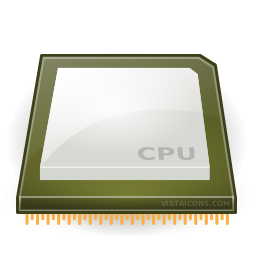 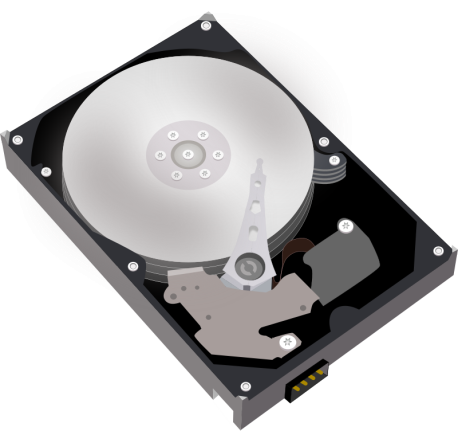 32
1st-Level Schedulers
Provide effective control over access to the underlying hardware resource
Low latency
Expose scheduling knobs to the 2nd-level scheduler
33
Three Requirements
Differentiated Scheduling
Chunk Large Requests
Limit # Outstanding Requests
34
Differentiated Scheduling
Requests are handled by HBase threads
Threads wait in OS to be scheduled on a CPU
HBase
OS
35
Differentiated Scheduling
Unfairness with a single FIFO queue
Front-end requests get stuck behind batch
HBase
OS
36
Differentiated Scheduling
Separate queues for each client
Schedule based on allocations set by the 2nd-level scheduler
HBase
OS
37
Chunk Large Requests
Large requests tie up resources while being processed
Lack of preemption
HBase
OS
38
Chunk Large Requests
Split large requests into multiple smaller chunks
Only wait for a chunk, rather than an entire large request
HBase
OS
39
Limit # of Outstanding Requests
Long queues outside of Cake impact latency
Caused by too many outstanding requests
Need to determine level of overcommit
HBase
OS
40
Limit # of Outstanding Requests
TCP Vegas-like scheme
Latency as estimate of load on a resource
Dynamically adjust # of threads
HBase
OS
41
Limit # of Outstanding Requests
Upper and lower latency bounds
Additively increase # threads if underloaded
Multiplicatively decrease # threads if overloaded
Converges in the general case
HBase
OS
42
1st-level Schedulers
Separate queues enable scheduling at each resource
Chunk large requests for better preemption
Dynamically size thread pools to prevent long queues outside of Cake

More details in the paper
43
2nd-level Scheduler
2
Client
1
HBase
1
HDFS
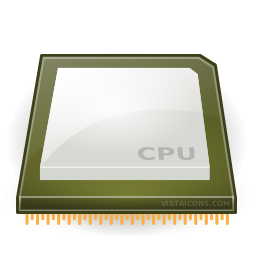 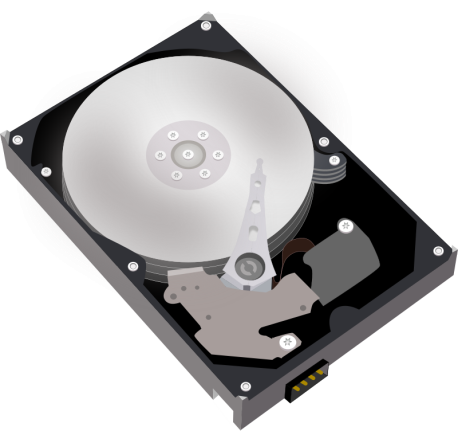 44
2nd-level Scheduler
Coordinates allocation at 1st-level schedulers
Monitors and enforces front-end SLO
Two allocation phases
SLO compliance-based
Queue occupancy-based

Just a sketch, full details are in the paper
45
SLO compliance-based
Disk is the bottleneck in storage workloads
Improving performance requires increasing scheduling allocation at disk (HDFS)

Increase allocation when not meeting SLO
Decrease allocation when easily meeting SLO
46
Queue Occupancy-based
Want HBase/HDFS allocation to be balanced
HBase can incorrectly throttle HDFS
Look at queue occupancy
% of time a client’s request is waiting in the queue at a resource
Measure of queuing at a resource
Increase when more queuing at HBase
Decrease when more queuing at HDFS
47
Details
Using both proportional share and reservations at 1st-level schedulers
Linear performance model
Evaluation of convergence properties
48
Recap
1st-level schedulers
Effective control over resource consumption
HBase and HDFS
2nd-level scheduler
Decides allocation at 1st-level schedulers
Enforces front-end client’s high-level SLO
49
Evaluation
Consolidated workloads
Front-end YCSB client doing 1-row gets 
Batch YCSB/MR client doing 500-row scans
c1.xlarge EC2 instances
50
Diurnal Workload
Front-end running web-serving workload
Batch YCSB client running at max throughput

Evaluate adaptation to dynamic workload
Evaluate latency vs. throughput tradeoff
51
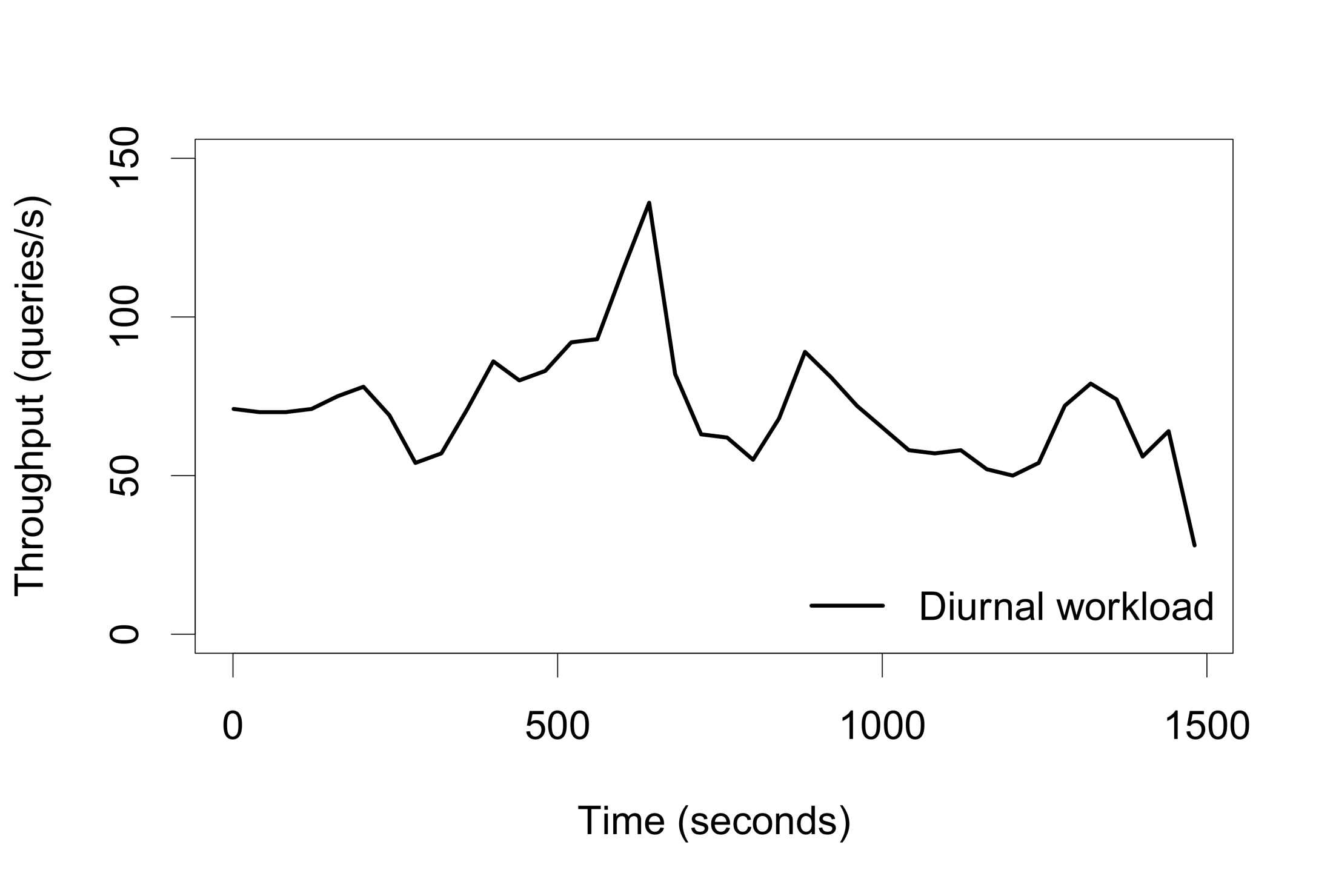 3x peak-to-trough
53
[Speaker Notes: Baseline latency]
Analysis Cycle
20-node cluster
Front-end YCSB client running diurnal pattern
Batch MapReduce scanning over 386GB data

Evaluate analytics time and provisioning cost
Evaluate SLO compliance
54
55
[Speaker Notes: 386 GB of data]
56
Evaluation
Adapts to dynamic front-end workloads
Can set different SLOs to flexibly move within latency vs. throughput tradeoff
Significant gains from consolidation
1.7x speedup
50% provisioning cost
57
Conclusion
Coordinated, multi-resource scheduler for storage workloads
Directly enforce high-level SLOs
High-percentile latency
High-level storage system operations
Significant benefits from consolidation
Provisioning costs
Analytics time
58
59
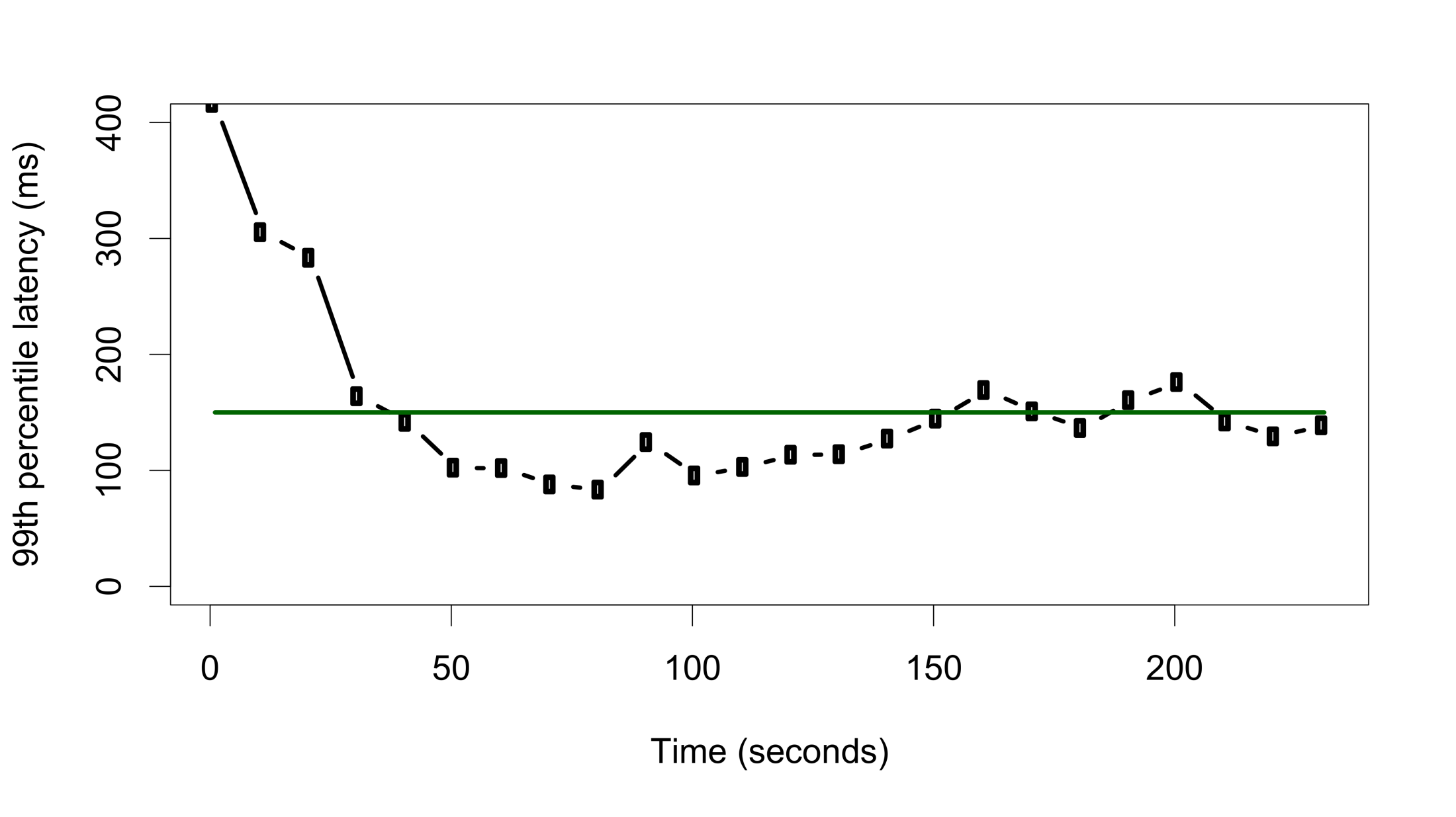 60
Limit Outstanding Requests
61
Limit Outstanding Requests
62